6ο Συνέδριο ΕΝ.Ε.ΔΙ.ΜΔΙΑΓΡΑΜΜΑΤΑ VORONOI ΚΑΙ ΑΟΖ: ΔΙΕΡΕΥΝΗΤΙΚΗ ΜΑΘΗΣΗ ΤΩΝ ΜΑΘΗΤΩΝ ΣΕ ΑΥΘΕΝΤΙΚΟ ΧΩΡΟ ΕΡΓΑΣΙΑΣ http://www.enedim.gr/images/praktika_synedrion/6ENEDIM.pdf, σελ. 126
Καφετζόπουλος Γεώργιος – Ιγνάτιος,
Κόσυβας Γεώργιος
Λυγάτσικας Ζήνων
ΚΕΛΙ  Voronoi
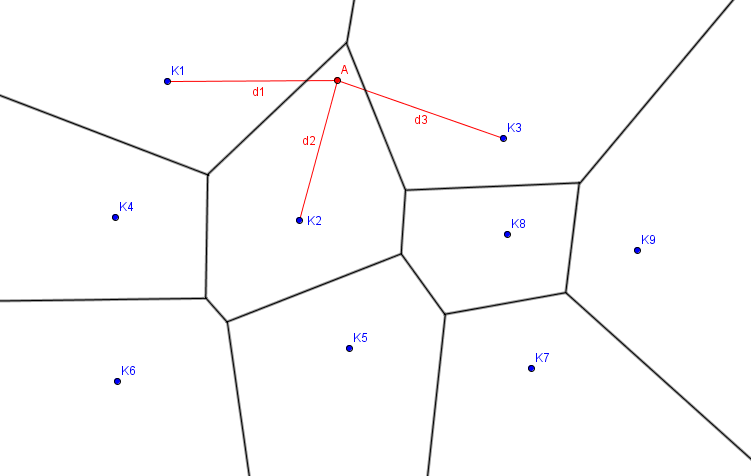 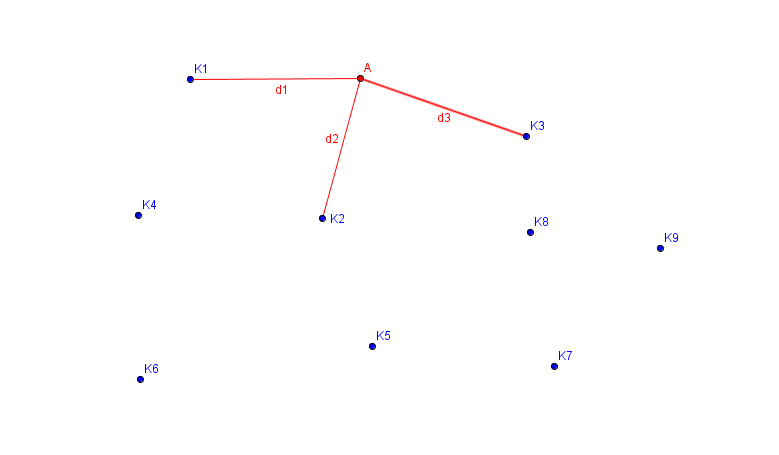 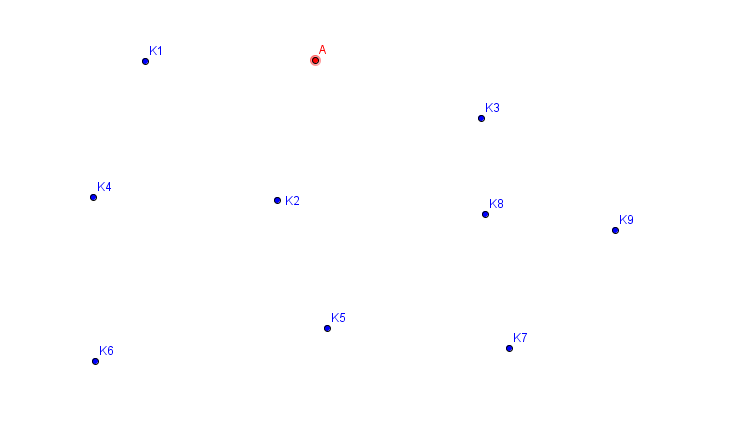